Developing Graduate Attributes Through The Sustainability Agenda And Problem-based Learning
Workshop Friday 30th November 2012
Keele Hub for Sustainability
Keele University
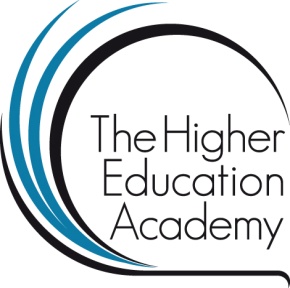 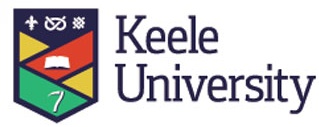 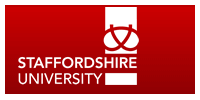 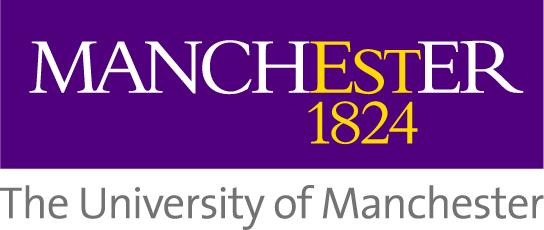 PBL: Getting to Grips
Bland Tomkinson: Manchester University Sophie Bessant: Keele University
Getting Started
Potential Issues with Problem-Based Group Working?
Getting Started
Potential Issues with Problem-Based Group Working
 
Students not taking group work as seriously
Group members failing to turn up 
Lack of preparation
Dominating students 
“Passenger” students 
Conflicts within the group
Tutors carry on teaching 
Tutors fail to manage group problems
Tutors fail to make learning objectives clear 
Groups having difficulty getting started 
Disciplinary and Cultural differences
Pre-conceptions of the PBL process 
PBL Training for facilitators and students 
Coverage: knowledge v skills 
Expert v non-expert facilitators
Some students find group work daunting
Getting them into groups
Size of groups:
Is there an “Ideal” group size?
Is group size different for online?
Does the group size depend on the number of facilitators?
Choosing group membership:
Does the tutor or do students lead the choice of groups?
Do you constrain the groups to balance cultures/disciplines?
Do you look for a balance of males and females in the group?
Is it simpler just to use a random or systematic approach?
Do you expect to change the groups or stay with same ones all the way through?
Supporting the process
Do you provide exercises to help the group dynamics? eg:
Ground rules 
Team roles
Resolving conflict/negotiation
Decision making
Problem solving
Do you put all this (and other things) in a Handbook?
Coping with diversity
What are the differences within the group?
Diverse cultures 
Diverse disciplines
Differences in learning style
Differences in language skill
Differences in expectations of groupwork
What are the differences in approach with PBL?
Differences in approach to learning
Differences in assessment
Dealing with expectations of ‘being taught’
Assessment
How do you assess students now?
What is different with PBL?
What is different online?

The need for Constructive Alignment
What are the intended learning outcomes?

The need for Authentic Assessment
How do we make the assessment reflect the ‘real’ world?

How do we balance individual and group marks?
Assessment
How do you assess students now?
What is different with PBL?
What is different online?

The need for Constructive Alignment
What are the intended learning outcomes?

The need for Authentic Assessment
How do we make the assessment reflect the ‘real’ world?

How do we balance individual and group marks?
Assessment
How do you assess students now?
What is different with PBL?
What is different online?

The need for Constructive Alignment
What are the intended learning outcomes?

The need for Authentic Assessment
How do we make the assessment reflect the ‘real’ world?

How do we balance individual and group marks?
Assessment
Group









Individual
Oral presentation
Student newspaper article
Video clip
Information leaflet
Poster
Formal/technical report
Intervention action plan
Assessment
Workbook
Peer assessment
Reflective report/log/portfolio
Assessment
Modified Essay Questions
Facilitator observation

Groupwork
Reflective essays/logs
Peer assessment
Peer assessment
What to assess?
How to assess it?
Peer assessment
What to assess?
Authentic assessment
Constructive alignment
How does the assessment relate to the learning outcomes?
How to assess it? 
Does a different mode of learning need a different mode of assessment?
Peer assessment
Attended regularly and on time
Contributed actively to the group discussions
Gathered appropriate ideas and information
Helped to shape ideas and analyse information to develop an appropriate solution 
Helped the group to reach decisions by summarising ideas and information
Contributed to the structure and design of the report
Contributed to the writing of the report
Helped to keep the group focussed on the task 
Made sure the views of everyone were included
Helped to identify and resolve potential conflicts in the group.
Peer assessment - learning outcomes
Reflective practice
All 3 universities require some form of reflective diary or reflective report.
How often is this to be assessed?  Weekly/twice a semester/end of semester?
How much ‘scaffolding’ do we give? None/weekly prompts/detailed questions?
What do we assess?Group skills/subject knowledge/capacity to cope with change/capacity to continue to learn?
Reflective practice
What do we assess?Group skills/subject knowledge/capacity to cope with change/capacity to continue to learn? 

In Manchester, The five reflective report assessment criteria are:
Completeness and presentation of report and quality of reflective practice
Demonstrating comprehension of underlying learning points 
Demonstrating development of self-directed learning skills (analysing problems, researching literature, evaluating sources, critical appraisal of information, accurate referencing) 
Awareness of and contribution to development of the team dynamics 
Awareness and development of effective team processes
PBL: Getting to Grips
Thank You

Are there any questions?